МЕРОПРИЯТИЯ ПО ПОВЫШЕНИЮ КАЧЕСТВА ОБРАЗОВАНИЯ ПО СПЕЦИАЛЬНОСТИ «СЕСТРИНСКОЕ ДЕЛО»
Камалиев М.А. 
Директор Учебного департамента общественного здравоохранения,             д.м.н., профессор
Контингент обучающих по специальности СД в КазНМУ
Результаты итоговой государственной аттестации
В 2010-2011 учебном году дипломы с отличием получили два студента, обучающиеся  на государственном языке 2 студента. Средний  балл по результатам ГАК: на казахском отделении – 3,6 (В+), на русскоязычном отделении – 3,48 (В+). Средний балл по результатам защиты дипломных работ: на казахском  отделении – 3,7 (А-), на русскоязычном отделении  – 3,67 (А-).
Результаты итоговой государственной аттестации
В 2011-2012 учебном году диплом с отличием получила одна студентка, обучающаяся на государственном языке. Средний  балл по результатам ГЭК: на казахском отделении – 3,2 (В), на русскоязычном отделении – 3,39 (В+). Средний балл по результатам защиты дипломных работ: на казахском  отделении – 3,42 (В+), на русскоязычном отделении – 3,34 (В+).
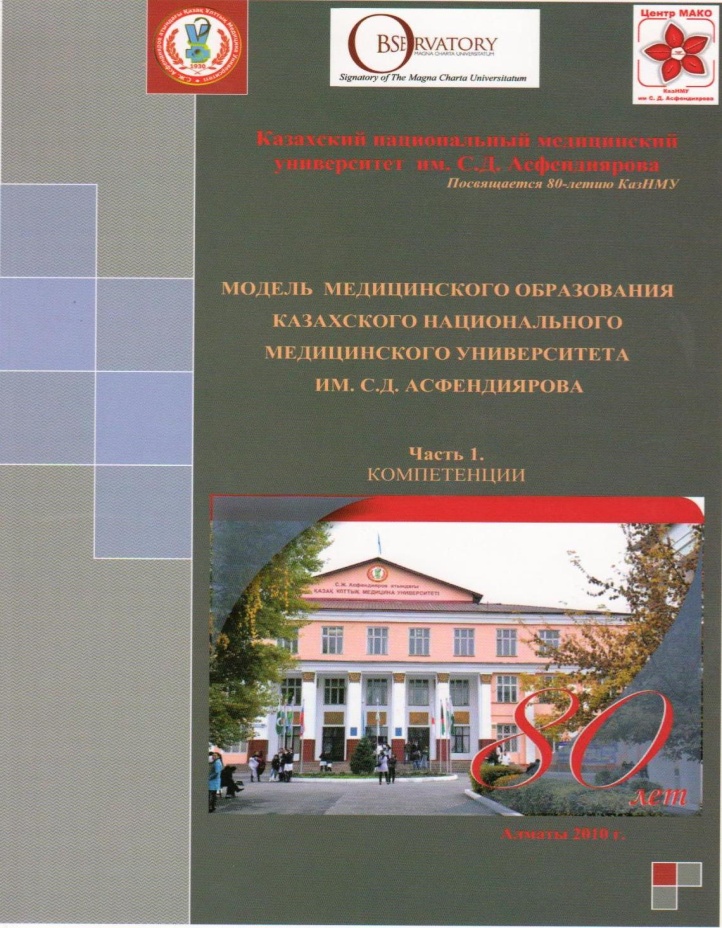 Внедрена Модель медицинского образования 
КазНМУ, основанная на кредитно-модульной 
технологии обучения с формированием 
ключевых компетенций по всем дисциплинам 
в рамках бакалавриатата, в том числе 
специальности “Сестринское дело”
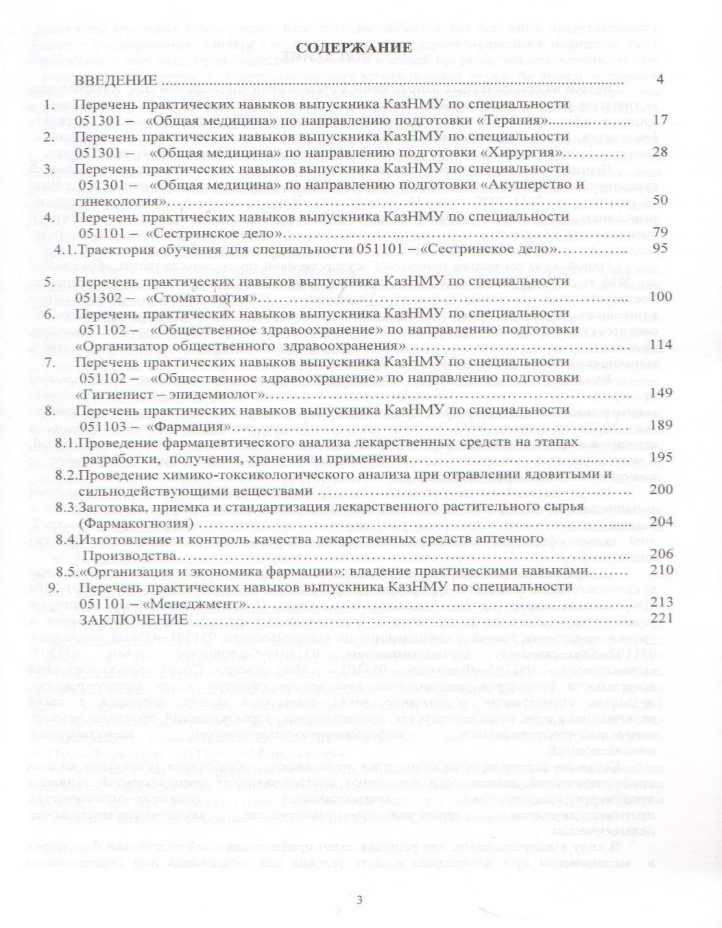 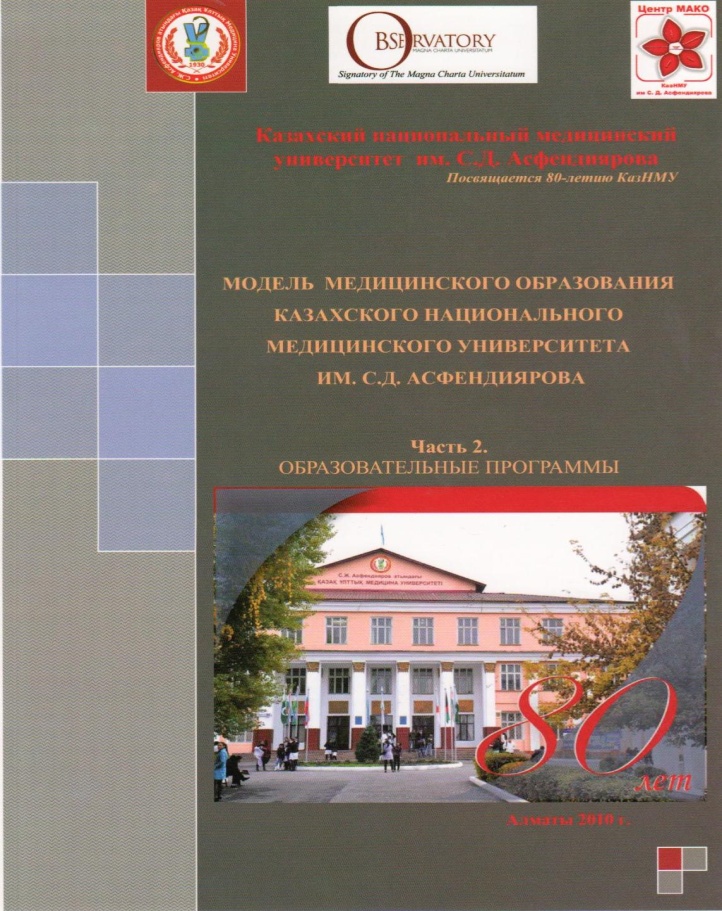 Утверждена Модель развития сестринского 
дела в КазНМУ, преследующая 
целью 
совершенствование подготовки специалистов 
сестринского дела по международным 
стандартам, основанной на компетентностном 
подходе 
(решение Ученого совета КазНМУ 
от 27.03.2012 г., протокол № 8).
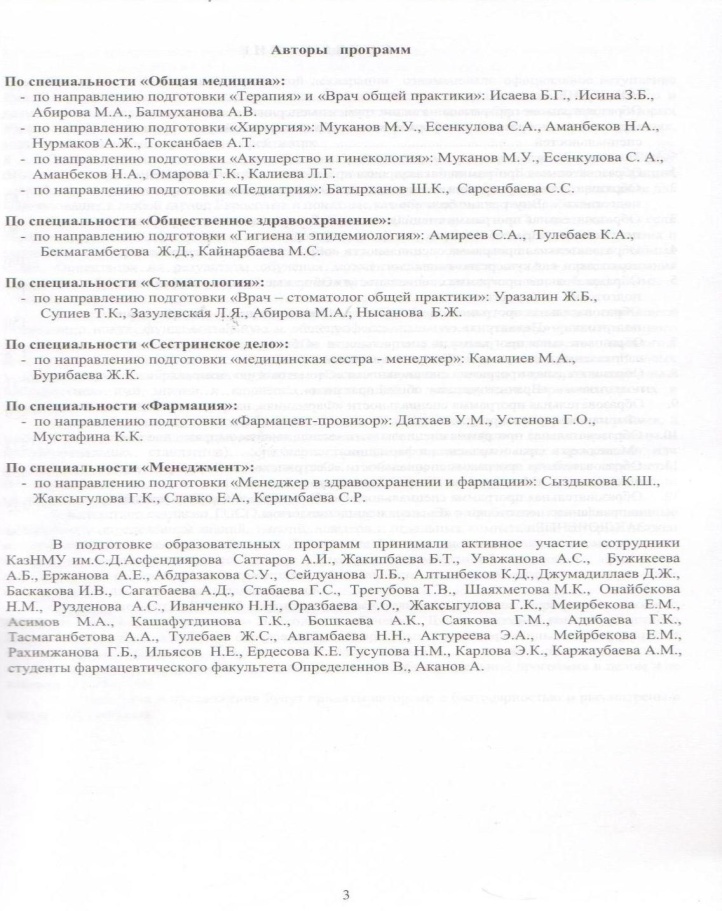 Составлены практические навыки выпускника 
по всем дисциплинам специальности 
«Сестринское дело»
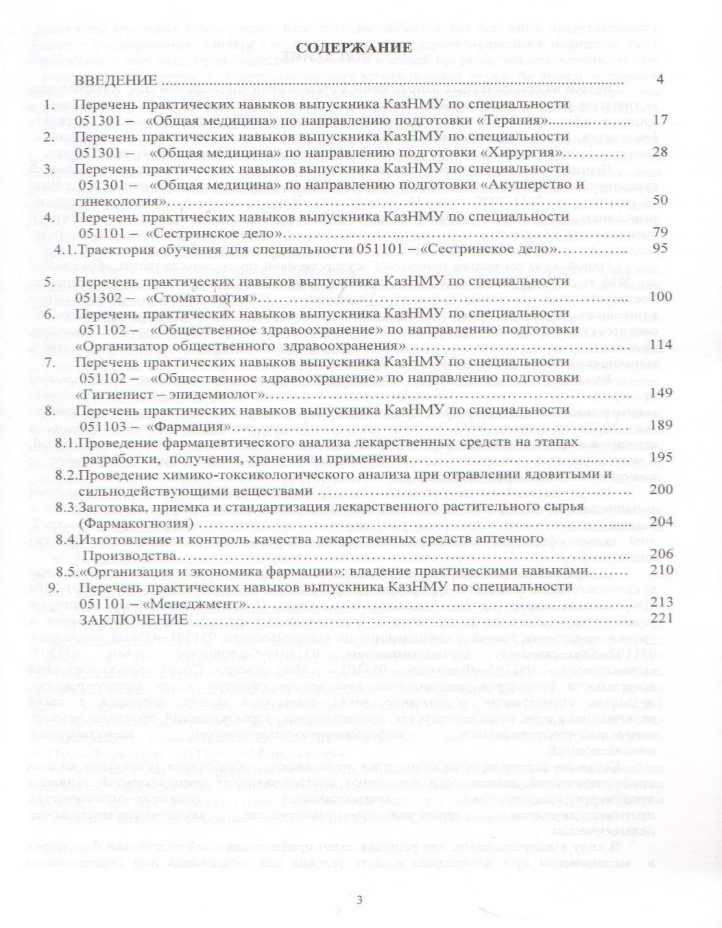 Государственная аттестационная комиссия в 2010-2011 учебном году (председатель – профессор Д. А. Даулетбаев) и 2011-2012 учебном году (председатель – профессор С.Т. Сейдуманов) оценили качество  подготовки специалистов по данному направлению  и сделали следующие выводы:
     1. Теоретическая и практическая подготовка выпускаемых специалистов соответствует требованиям  специальности  051101 «Сестринское дело», установленным ГОСО 2006 г. 
     2. В целом  результаты сдачи ГЭК и защиты дипломных работ показали, что качество подготовки студентов по специальности соответствует современным требованиям, что  выразилось в хороших ответах студентов и представлении к защите содержательных и интересных  исследований.
Решение (проект):
Разработать Концепцию развития сестринского дела. 
     Срок: апрель-май 2013 г. Ответственные: рабочая группа. 
Для координации подготовки специалистов сестринского   
     дела создать кафедру сестринского дела. 
     Срок: с 2013-2014 учебного года. Ответственный: проректор 
     по УВР, профессор Тулебаев К.А.
Ввести педагогическую практику обучающихся.
     Срок: с 2013-2014 учебного года. Ответственный: проректор 
     по УВР, профессор Тулебаев К.А.
Активизировать внедрение интерактивных методов обучения 
     в учебный процесс
Увеличить активность ППС  в работе с информационными  
     базами  данных
Усилить работу по обеспечению учебной литературой на 
     казахском и английском языках 
     Срок: постоянно. Ответственные: деканат, учебный 
     департамент, КОП.